ESCUELA NORMAL DE EDUCACIÓN PREESCOLAR
JARDÍN DE NIÑOS ¨MARÍA L. PÉREZ DE ARREOLA¨
DENNISE ARIZPE MESQUITIC
SEMESTRE: OCTAVO
DESCRIPCIÓN Y RESULTADOS DE LA ACTIVIDAD:
La actividad se realizó por medio de la plataforma de Facebook por transmisión en vivo, todos los alumnos respondieron los cuestionamientos acerca de lo que piensan que son las tres R y de que tratan cada una de ellas en este caso: reciclar, reutilizar y reducir.
Observaron algunos ejemplos de cada uno e identificaron acciones de cada uno de estos sin ningún problema por ejemplo al reducir mencionaron que reducen la energía eléctrica y el agua al utilizarla solamente cuando es necesario, en cuanto a reciclar dijeron que juntan los materiales que pueden reciclar como las botellas de plástico, papel o cartón y por ultimo al reutilizar diferentes herramientas y materiales para hacer objetos de gran utilidad.
Como actividad realizamos una alcancía con ayuda de una botella de plástico, taparroscas, periódico, etc.
La mayoría de los alumnos mandaron su evidencia del día 25 para ser exactos, demostrando comprender e identificar lo que es reutilizar, reducir y reciclar; sobre todo comprendieron que gracias a estas acciones cuidamos el medio ambiente.
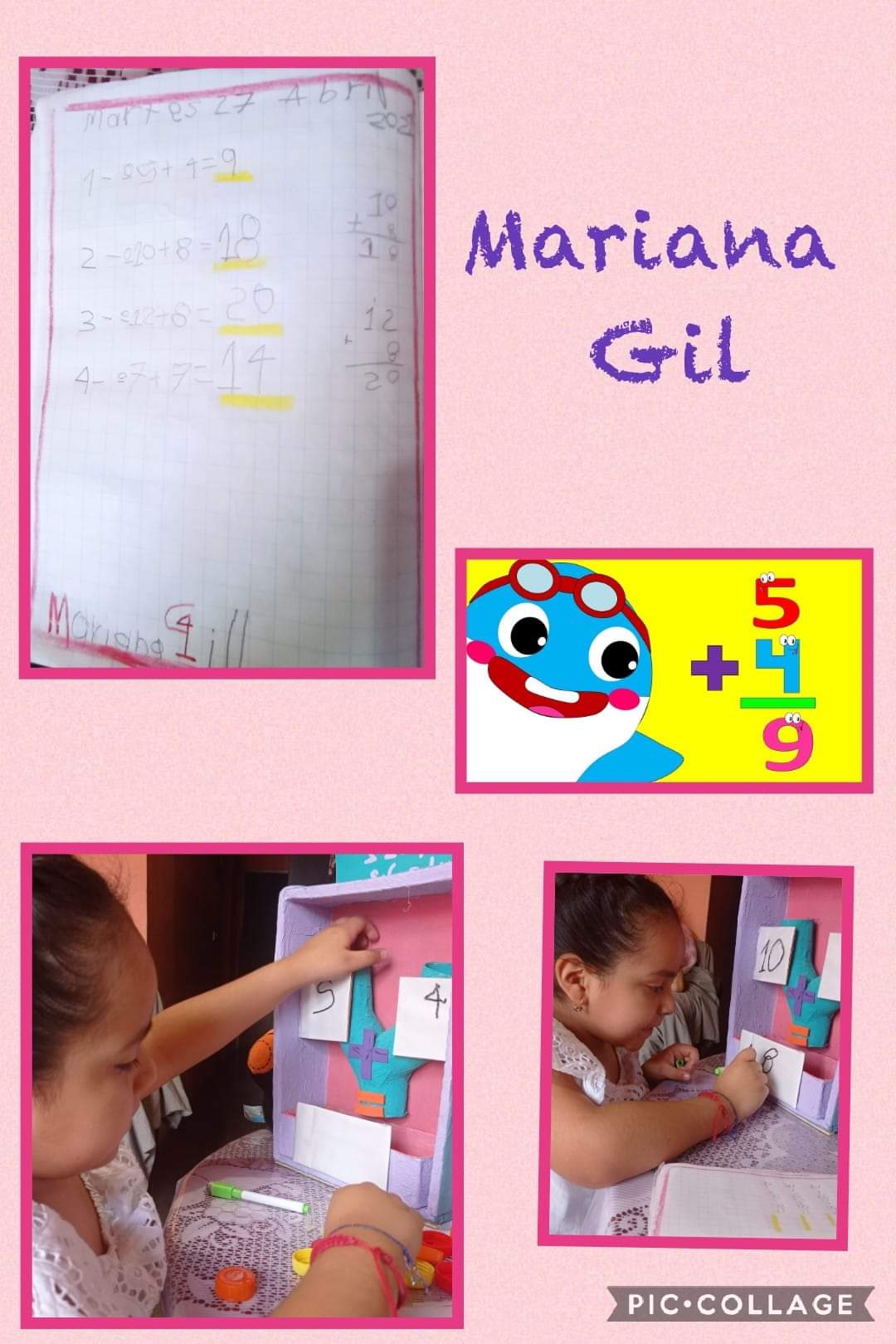 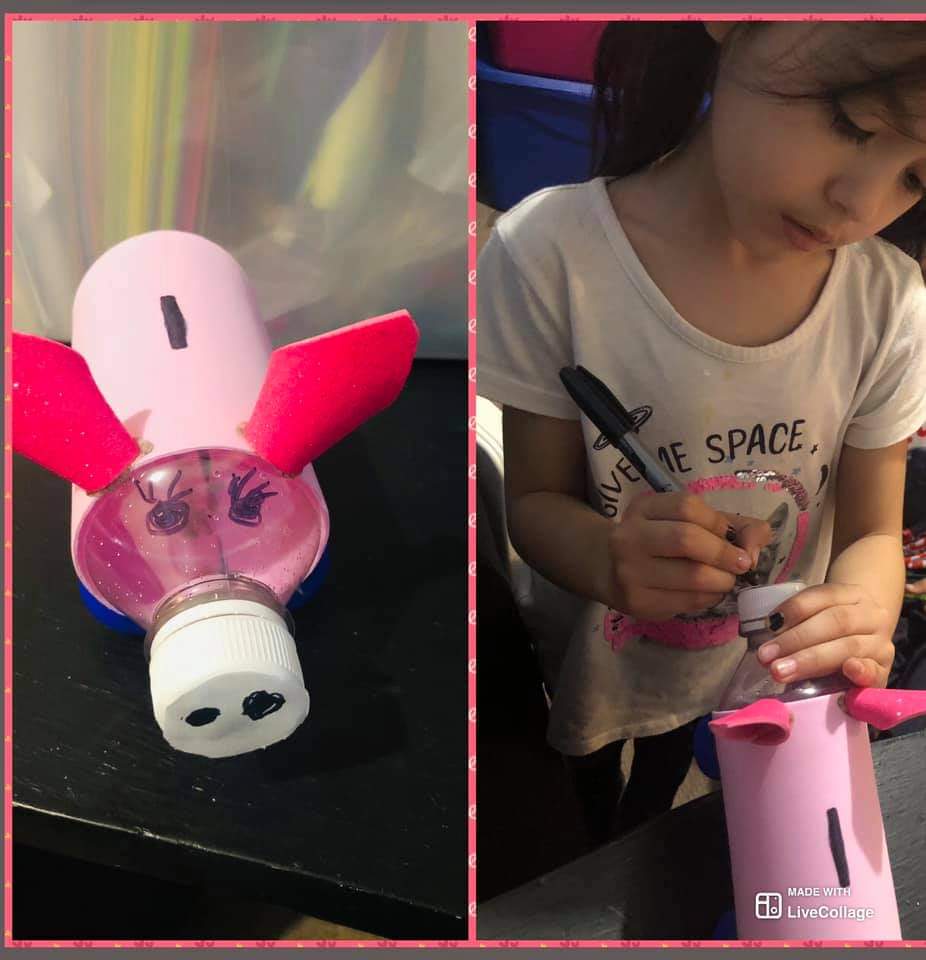 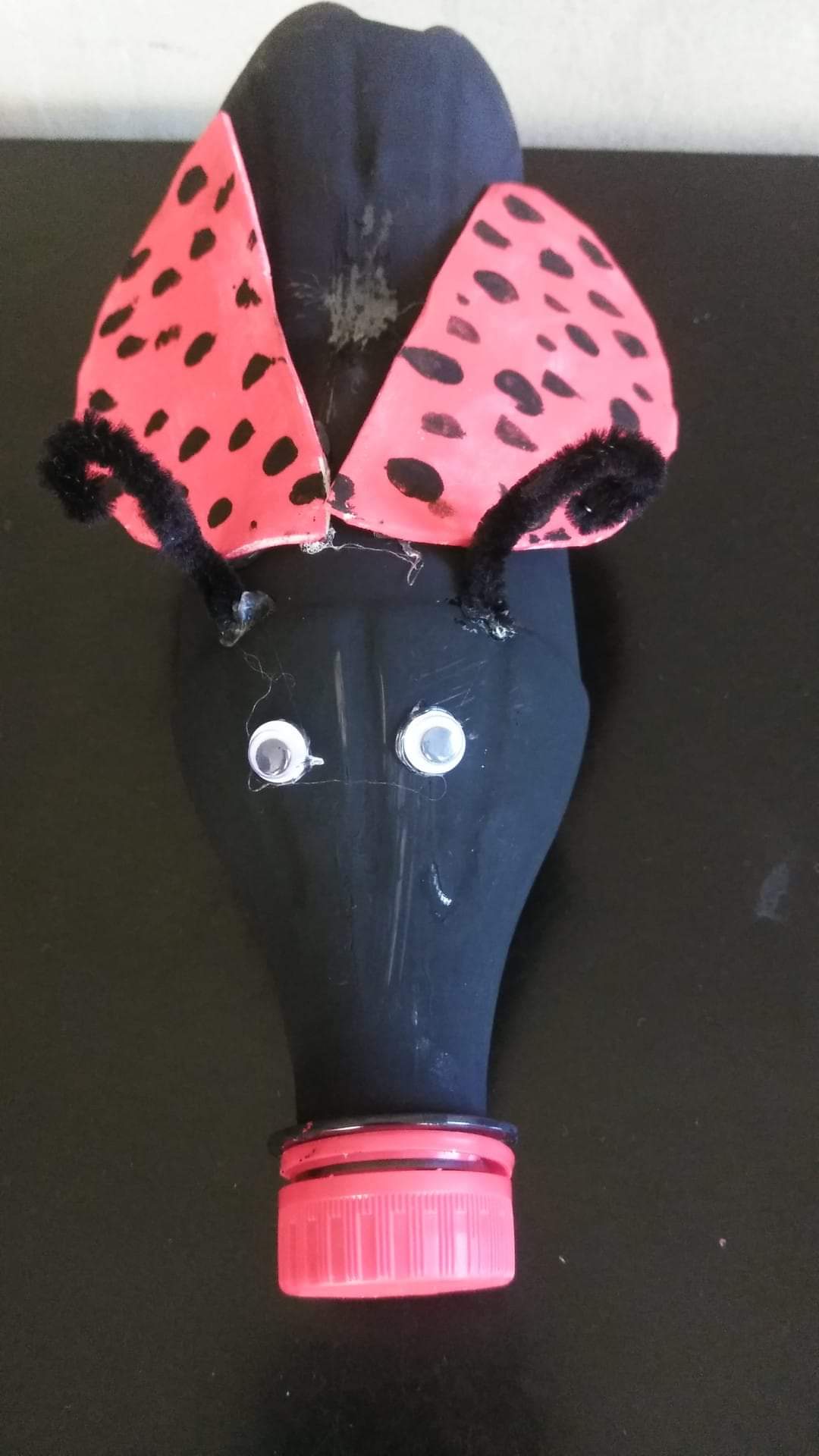 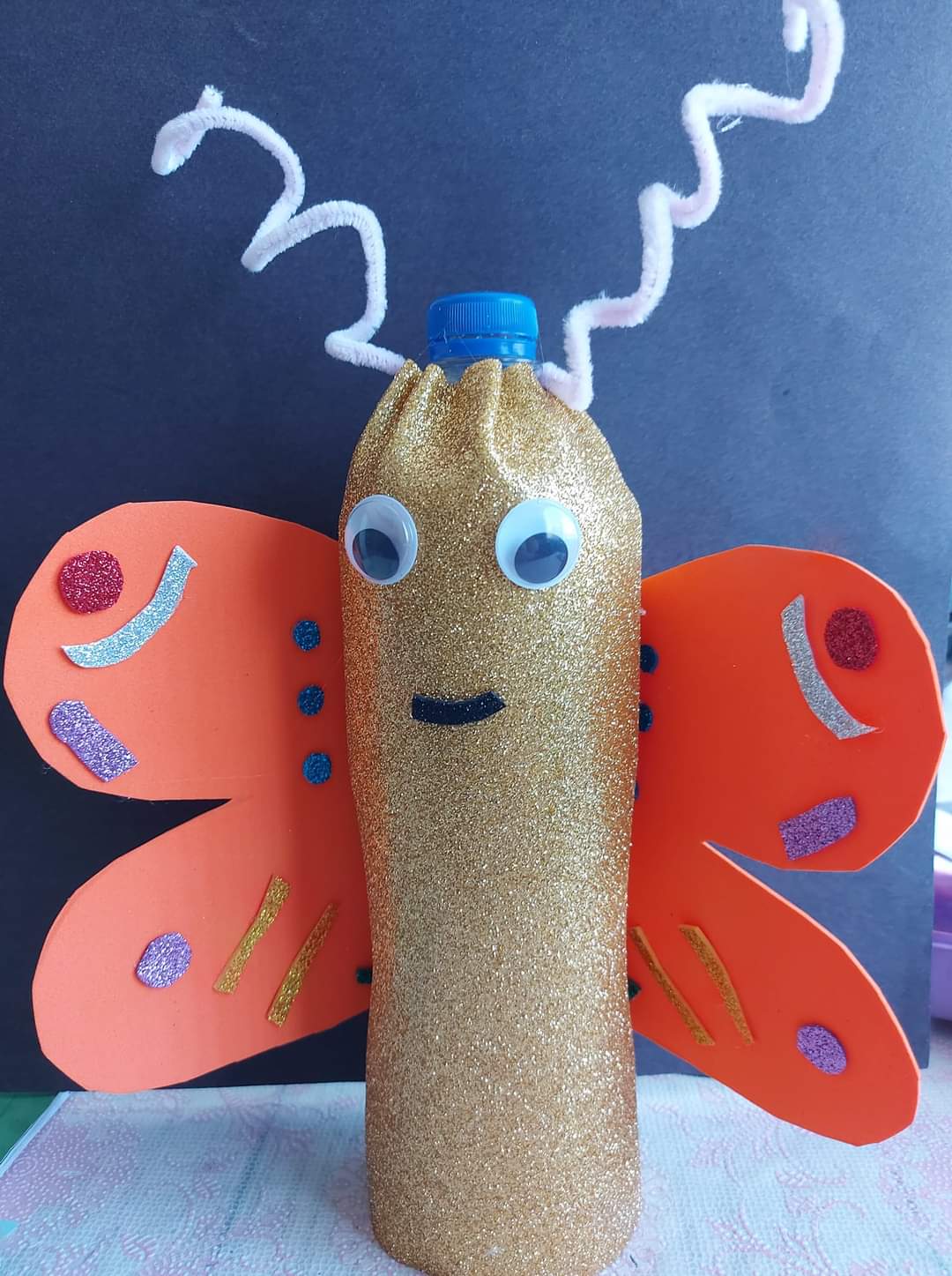 EVIDENCIAS FOTOGRÁFICAS